Исследуем
юных  
математиков
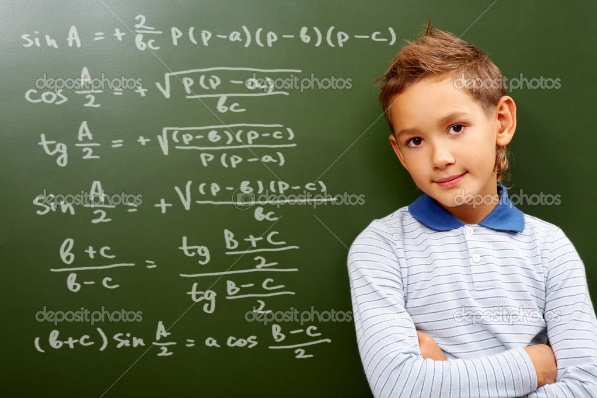 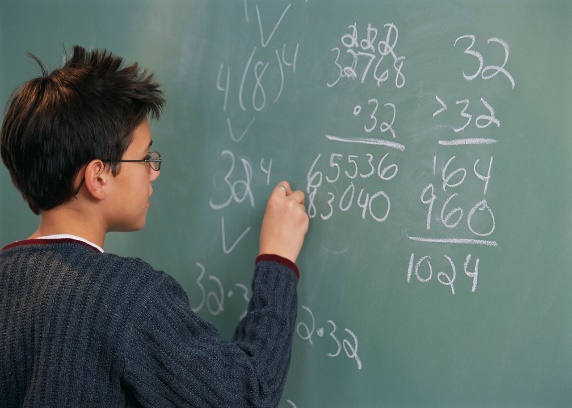 Считай несчастным тот день и час,
В который ты не усвоил ничего нового
И ничего не прибавил к своему образованию.
Ян Амос Каменский
Исследуем качества юного математика
1.  Внимание
За книгу заплатили 100 рублей, и осталось заплатить ещё столько, сколько осталось бы заплатить, если бы за неё заплатили бы столько, сколько осталось заплатить.
200 рублей
2. Воображение
Отметьте на сторонах прямоугольника восемь точек так, чтобы на каждой стороне было по три точки.
3. Умение логически рассуждать.
Валя произнесла истинное утверждение. 
Её брат повторил его, и оно стало ложным. 
Что сказала Валя?
Меня зовут Валя. Или
У меня длинные волосы.    Или   Я – девочка.
4. Наблюдательность
Какую фигуру вы нарисовали бы следующей?
Несколько тысяч лет тому назад, китайский учёный  ТАНГ, предложил разделить квадрат остроумным способом на 7 частей.
Сложите фигуру  и 
придумайте название 
 к  картинке
5. Умение быстро считать.
Разделив предложенные числа на три, полученные ответы замените соответствующими буквами. 
Какое слово получилось?
земляника
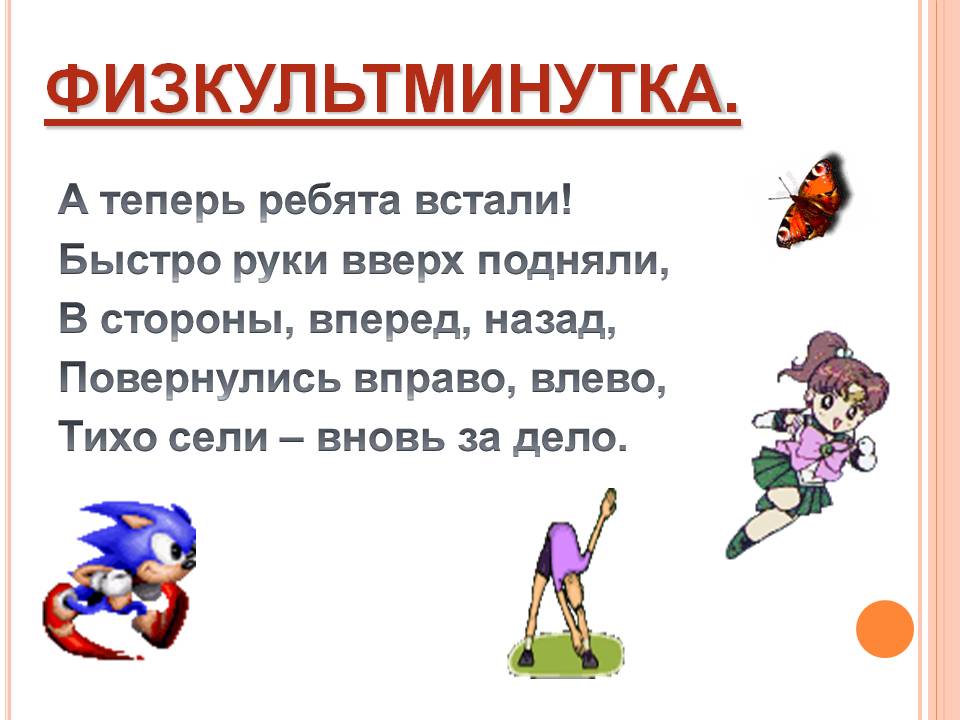 6. Память
Замените одинаковые буквы одинаковыми цифрами, а разные – разными и решите пример:
один
+один
МНОГО
6823
+6823
13646
7. Воля.
Собрался Иван-царевич на бой со Змеем Горынычем, трёхглавым и трёххвостым.
«Вот тебе меч-кладенец,- говорит ему Баба Яга. – одним ударом ты можешь срубить либо одну голову, либо две, либо один хвост, либо два. Запомни: срубишь голову – новая вырастет, срубишь хвост – два новых вырастут, срубишь два хвоста – голова вырастет, срубишь две головы – ничего не вырастет» За сколько ударов Иван-царевич может срубить 3 головы и 3 хвоста?
8. Нестандартное мышление.
Врач сказал, что прививку сделают учащимся, записанным в классном журнале под номерами 24-31. Сколько учащихся пошли в медпункт?
В медпункт идут 8 учеников
9. Умение применять знания в творческих условиях.
Как сделать так, чтобы пустые и полные стаканы чередовались, если брать можно только один стакан?
10. Аккуратность.
Нарисуйте звезду, не отрывая карандаша от бумаги и не проходя дважды по одной и той же прямой.
Разрежьте квадрат на 
4 равные части, так чтобы 
в каждой части был смайлик
Разрежьте фигуру на 
три равные части
11. Умение думать, анализировать, рассуждать.
Могут ли из восьми учеников класса двое отмечать свой день рождения в один и тот же день недели, если известно. Что все восемь родились именно на этой неделе?
12. Умение получать удовольствие от того, что делаешь сам.
Во второй корзине на 8 кг яблок больше, чем в первой, и на 4 кг меньше, чем в третьей. В четвёртой корзине яблок столько же, сколько в третьей и второй корзинах вместе. Сколько яблок в четырёх корзинах, если в первой корзине было 12 кг яблок?
84 яблока
Спасибо за работувы сегодня хорошо потрудилисья вами довольна